¯^vMZg
wkÿK cwiwPwZ
‡MŠZg gRyg`vi
cÖavb wkÿK
80 bs d‡Zcyi miKvwi cÖv_wgK we`¨vjq
‡mvbviMuv, bvivqYMÄ|
welq cwiwPwZ
PZz_© †kÖwYwelq-MwYZPZz_© Aa¨vq cvV: mvaviY fMœvsk (40 wgwbU)
Qwe‡Z Avgiv wK †`L‡Z cvw”Q?
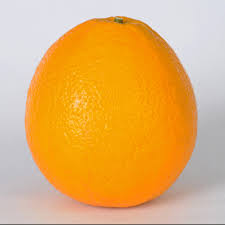 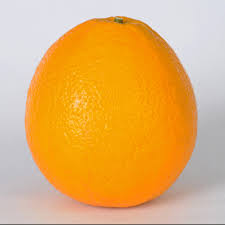 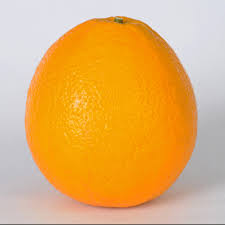 GKwU Av¯Í Kgjv
GKwU Av¯Í Kgjvi mgvb `yB UzKiv
cvV †NvlYv
mgni wewkó mvaviY fMœvsk
wkLbdj
20.1.1 mgni wewkó KZK¸‡jv fMœvs‡ki  †hvM Ki‡Z cvi‡e
20.1.3 mgni wewkó KZK¸‡jv fMœvs‡ki  we‡qvM Ki‡Z cvi‡e
Qwe‡Z Kx †`L‡Z cv”Q ?
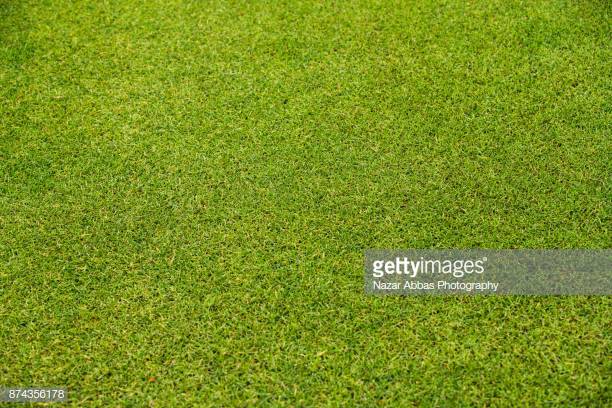 GKwU gvV
gvVwU‡K Kx Kiv n‡jv ?
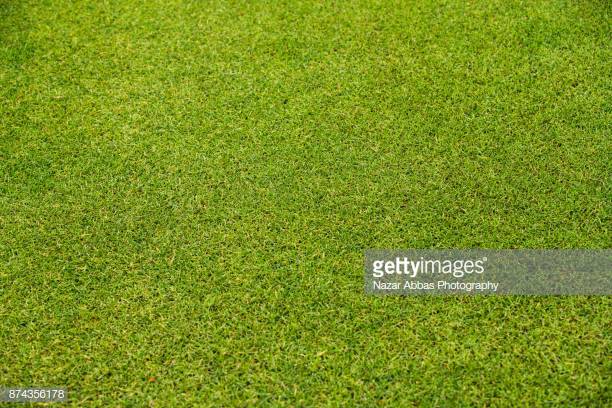 gvVwU‡K mgvb 7 fv‡M fvM Kiv n‡jv
`yB fv‡M evMvb Kiv n‡jv
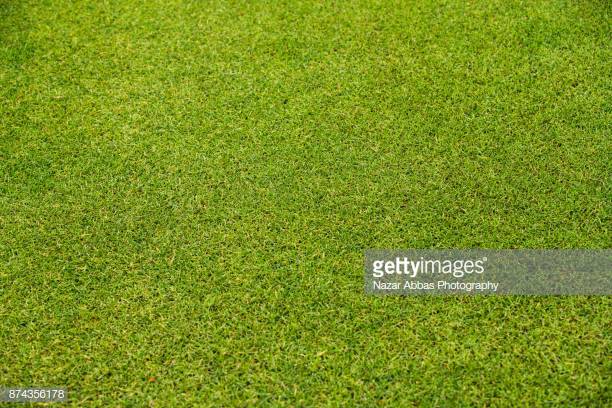 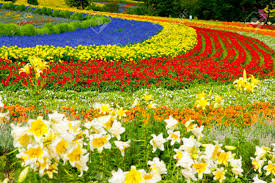 evMvb    fv‡M Ges Avjy    fv‡M| †gvU     fv‡M Pvl Kiv n‡jv|
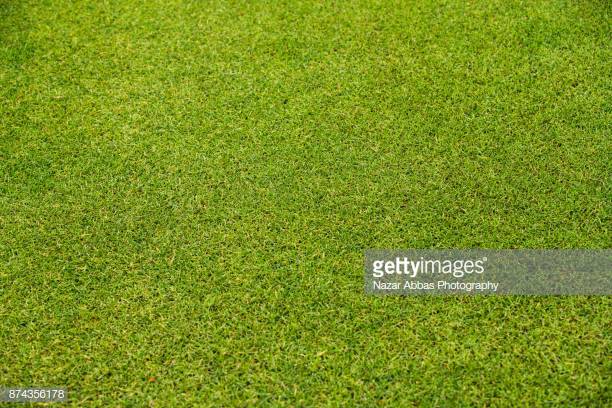 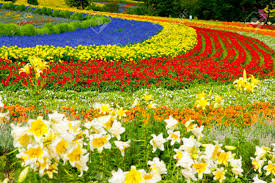 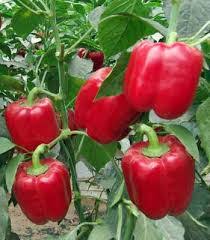 †gvU     fv‡M Pvl Kiv n‡jv|
Pvl Kiv nqwb     fvM|
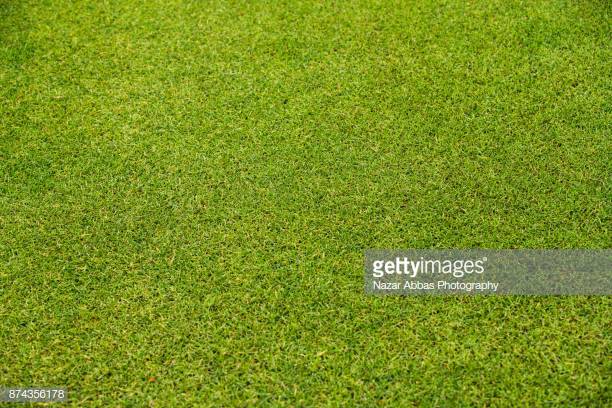 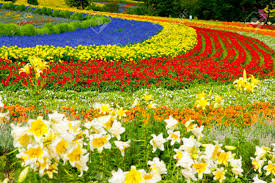 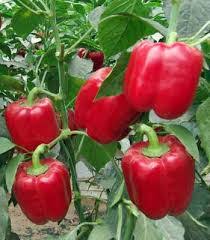 MvwbwZKfv‡e
‡gvU Pvl Kiv nq =
Pvl Kiv nqwb =
GKwU KvM‡Ri UzKiv
mgvb 8 fvM
jvj iO
meyR is
is Kiv nqwb
‡gvU is Kiv Ask
MvwbwZKfv‡e
‡gvU is Kiv nq =
is Kiv nqwb =
8
7
1
6
5
2
3
4
1 wU e„Ë
mgvb 8 fvM
1
8
1
8
2
7
2
7
6
3
6
3
4
5
4
5
Kv‡jv is Kiv Ask
jvj is Kiv
jvj I Kv‡jv is GK‡Î =
`jxq KvR
meyR `j
jvj `j
g~j¨vqb
?
?
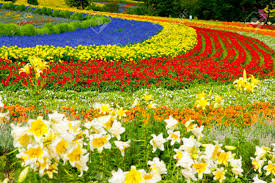 ab¨ev` mevB‡K